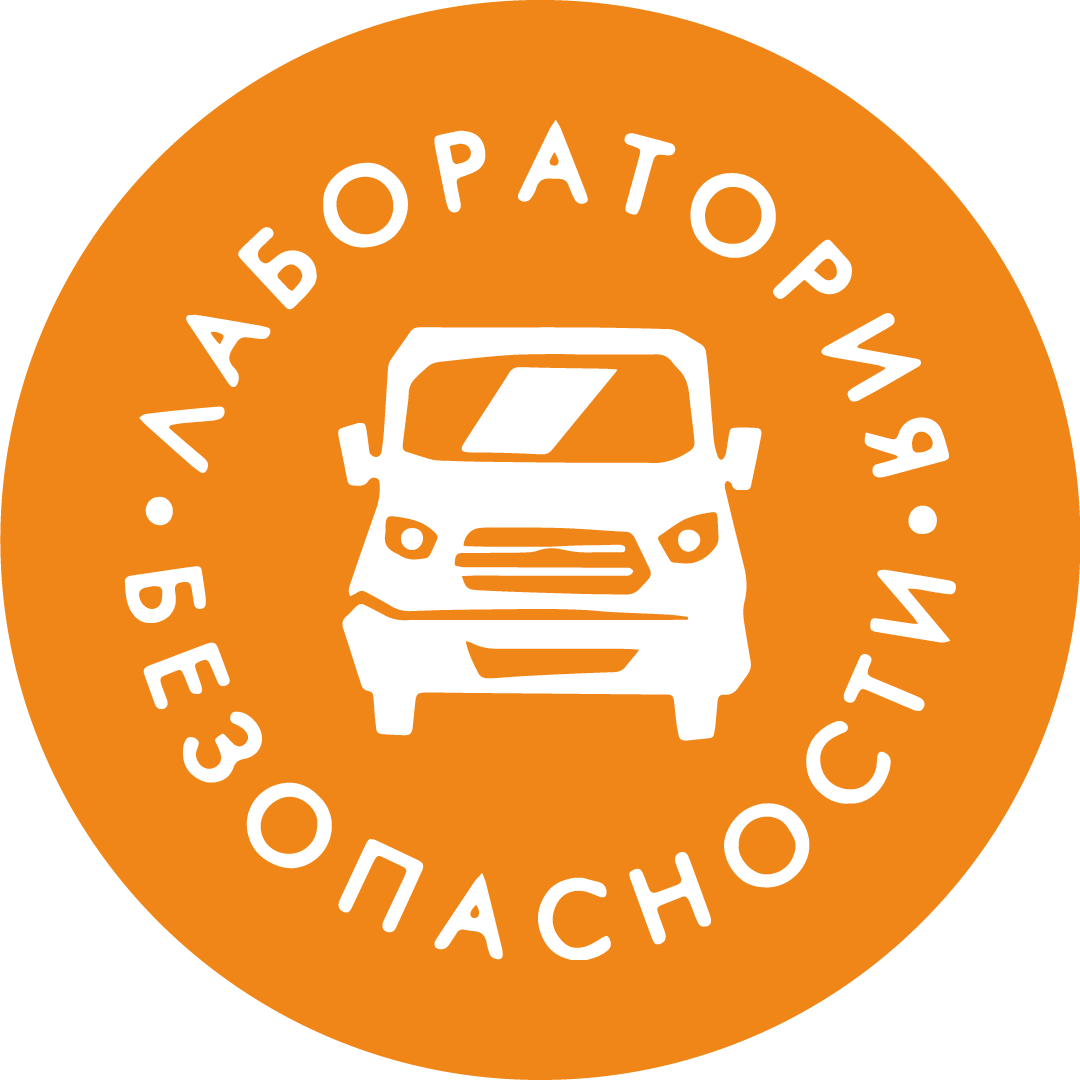 Государственное бюджетное учреждение дополнительного образования"Детский технопарк "Кванториум"Ответственность родителей за жизнь и здоровье детей во время каникул
Волгоград, 2025
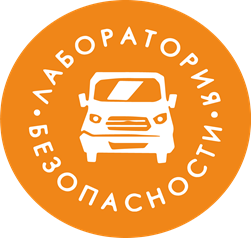 Ответственность родителей за нахождение детей в общественных местах
Родители несут полную ответственность за жизнь и здоровье своих детей (согласно ст.63, 65 Семейного кодекса РФ, ст. 5.35 Кодекса Российской Федерации об административных правонарушениях – КоАП РФ).
Дети до 18 лет с 22 часов до 6 часов по местному времени (ст. 1 Федеральный закон от 24.07.1998 N 124-ФЗ "Об основных гарантиях прав ребенка в Российской Федерации") имеют право находится на улице или в общественных местах (в том числе в кафе) только в сопровождении взрослых. Ответственность за это несут исключительно родители ребенка.
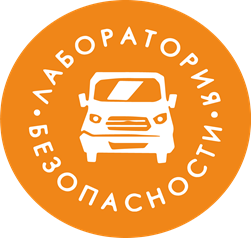 СИМ – средства индивидуальной мобильности
Источником повышенной опасности для детей являются велосипеды и получившие, на сегодняшний день, распространение средства индивидуальной мобильности (СИМ: электросамокаты, электроскейтборды, гироскутеры, сигвеи, моноколеса и иные аналогичные средства передвижения).
С 1 марта 2023 года появились правила дорожного движения для СИМ, вступило в силу Постановление Правительства РФ от 06.10.2022 N 1769. 11 октября 2023 г. Правительством РФ  утверждена «дорожная карта» мероприятий, направленных на дополнительное нормативно-правовое регулирование развития СИМ и обеспечение дорожного движения при их использовании (N 11752-П50-МХ).
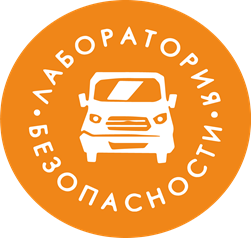 СИМ – средства индивидуальной мобильности
За нарушения правил дорожного движения, в зависимости от степени и формы вины, наличияи характера вредоносных последствий, может наступить:

административная ответственность

уголовная ответственность,

- гражданская ответственность.
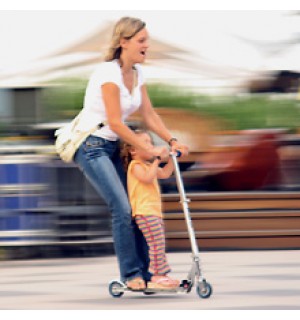 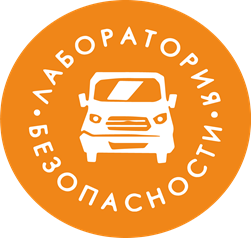 СИМ – средства индивидуальной мобильности
Лица, ведущие СИМ, в том числе несовершеннолетние, за нарушения Правил дорожного движения могут быть привлечены к административной ответственности: 
за езду вдвоем на одном самокате, превышение скорости или выезд на дорогу, где нельзя передвигаться на СИМ, налагается штраф 800 руб.(ч. 2 ст. 12.29 КоАП РФ). На электросамокатах запрещено перевозить пассажиров – то есть ездить вдвоем на одном транспорте, если это не предусмотрено конструкцией.
штраф в размере 1000 - 1500 руб. налагается за езду в состоянии опьянения (ч.3 ст. 12.29 КоАП РФ) или причинение вреда здоровью человека легкой или средней тяжести по неосторожности (ч.2 ст.12.30 КоАП РФ).
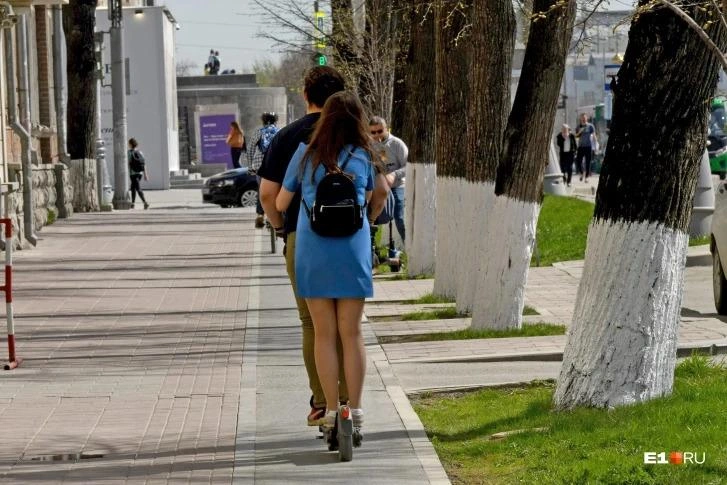 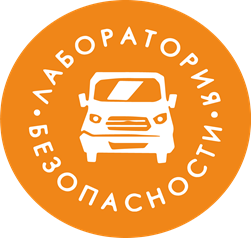 Управление автомобилем
Родители (законные представители) несовершеннолетних лиц, за нарушение правил дорожного движения могут быть привлечены к административной ответственности:
- за передачу управления транспортным средством  лицу, не имеющему права управления по ч. 3 ст. 12.7 КоАП РФ (штраф 30 000 рублей).
- за передачу управления транспортным средством несовершеннолетнему, находящемуся в состоянии опьянения по ч.2 ст.12.8 КоАП РФ (с 1 января 2025 года штраф 45 000 рублей и лишение права управления сроком от 1,5 до 2 лет).
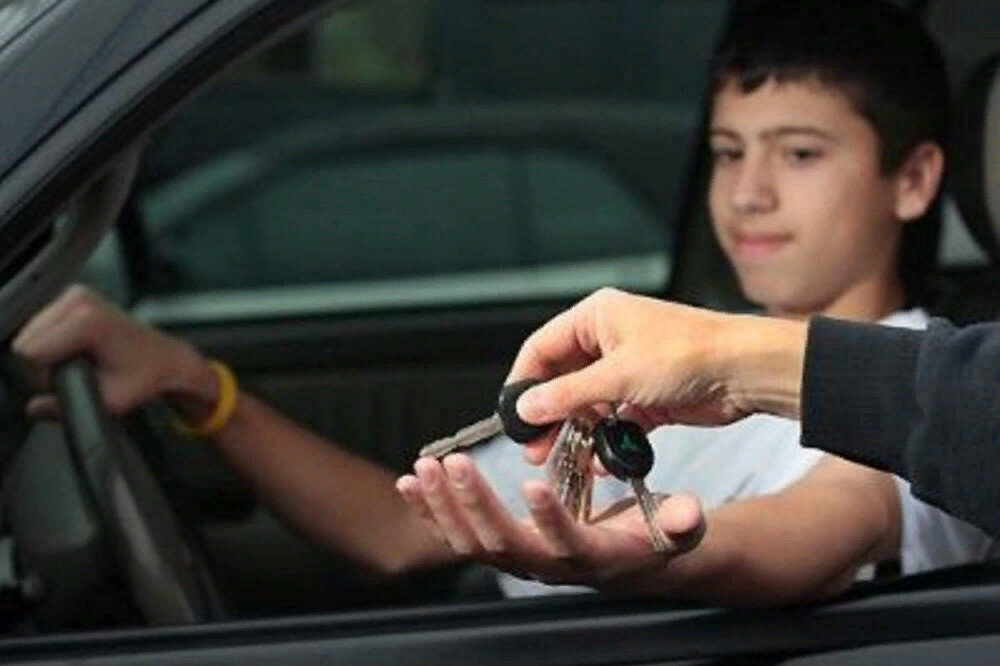 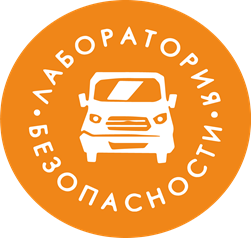 Ответственность несовершеннолетнего 
за несоблюдение ПДД
Несовершеннолетний, достигший возраста 16 лет, может быть 
привлечен к административной ответственности за все 
нарушения Правил дорожного движения включая управление в 
состоянии опьянения, однако для несовершеннолетних 
отсутствует наказание в виде административного ареста.При отсутствии самостоятельного заработка у несовершеннолетнего штраф взыскивается с его родителей или иных законных представителей (п.2 ст. 32.2 КоАП РФ)
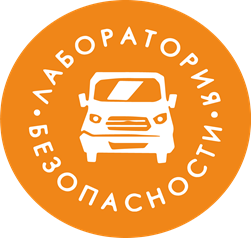 Ответственность родителей  за несоблюдение ПДД
Причинение тяжкого вреда здоровью или смерти в результате нарушений правил дорожного движения влечет уголовную ответственность по ст. 264 УК РФ «Нарушение правил дорожного движения и эксплуатации транспортных средств», которой предусмотрены следующие виды наказаний: 
- ограничение свободы на срок до 3 лет,
- принудительные работы на срок до 5 лет,
- арест на срок до 6 месяцев, 
- лишение свободы на срок до 9 лет,
лишение права управлять транспортным средством на срок до 3 лет.
К уголовной ответственности привлекаются лица, достигшие к моменту совершения преступления возраста 16 лет.
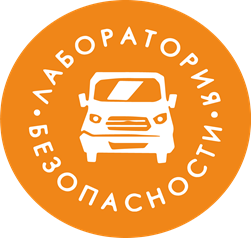 Ответственность  за несоблюдение ПДД
К гражданской ответственности за нарушение правил дорожного движения могут быть привлечены и родители (законные представители) и сами несовершеннолетние. 
За вред, причиненный несовершеннолетним, не достигшим 14 лет, отвечают его родители или опекуны. В соответствии со ст. 1074 Гражданского кодекса РФ несовершеннолетние в возрасте от 14 до 18 лет самостоятельно несут ответственность за причиненный вред. В случае, когда у несовершеннолетнего в возрасте от 14 до 18 лет нет доходов или иного имущества, достаточных для возмещения вреда, вред должен быть возмещен полностью или в недостающей части его родителями или иными законными представителями.
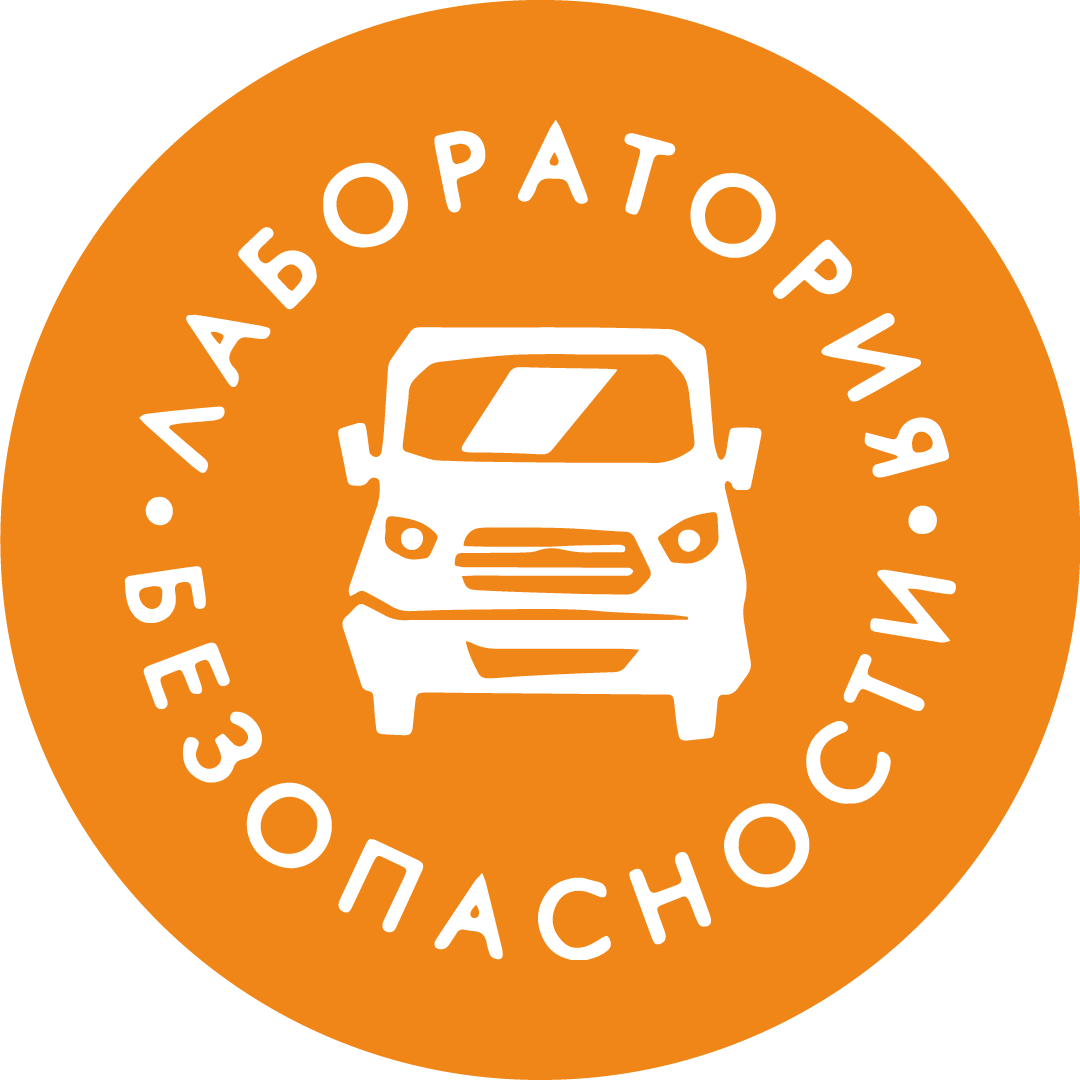 Помните - сохранение жизни и здоровья детей - главная обязанность родителей!